Hardware
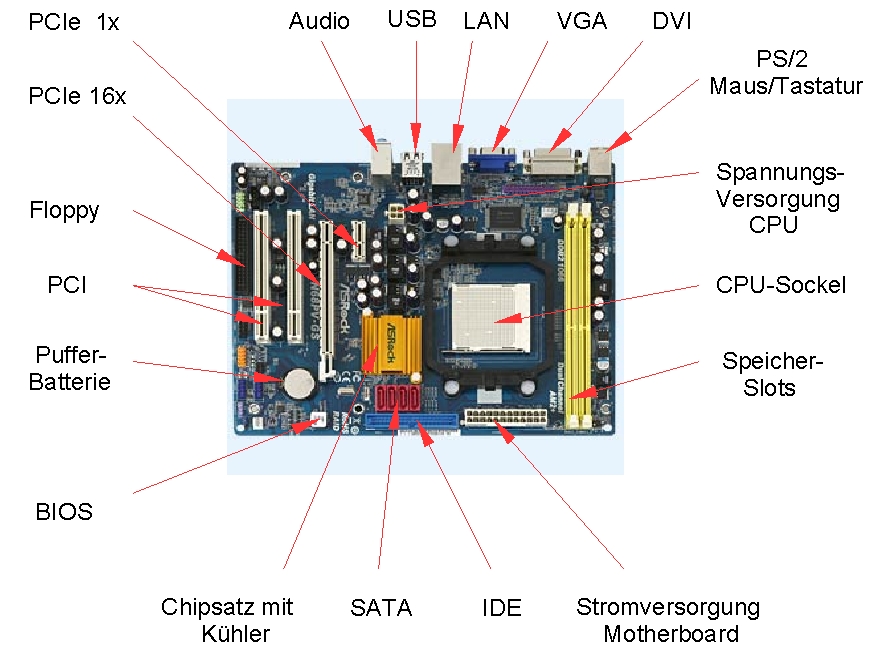 Siehe auch https://www.computerwoche.de/article/2764782/das-mainboard-bild-fuer-bild-erklaert.html
Hardware
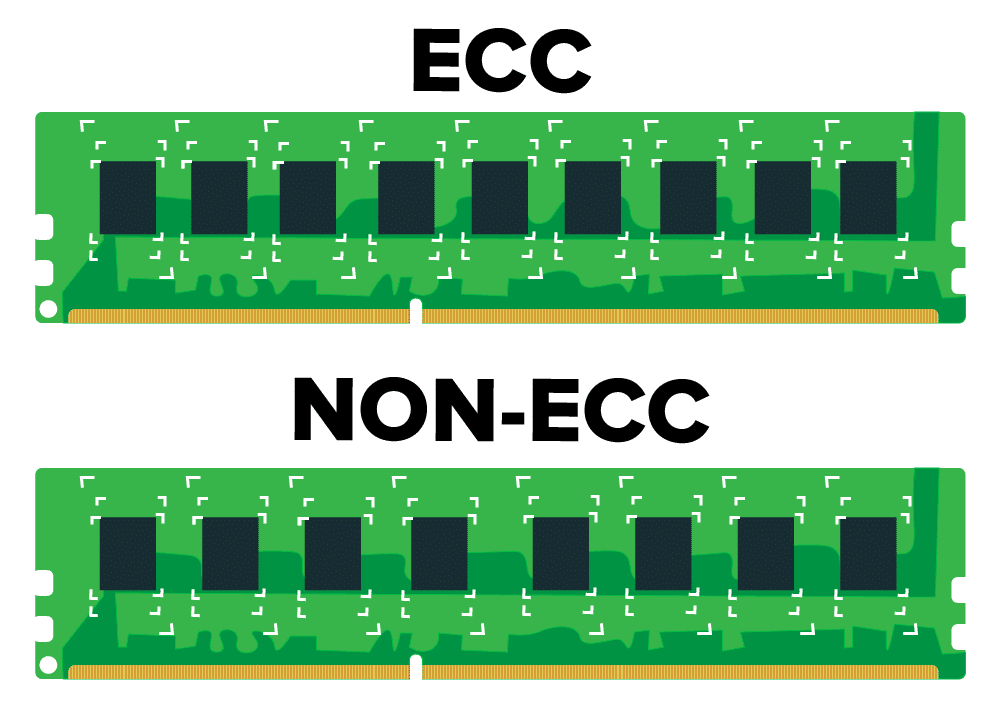 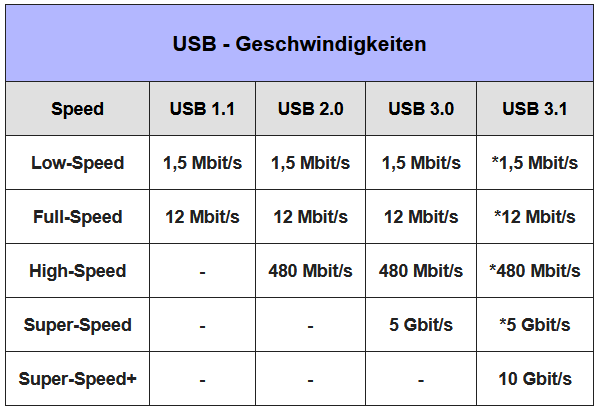 RAM

Error Correction Code = ECC = Ungerade Zahl an IC-Bausteinen
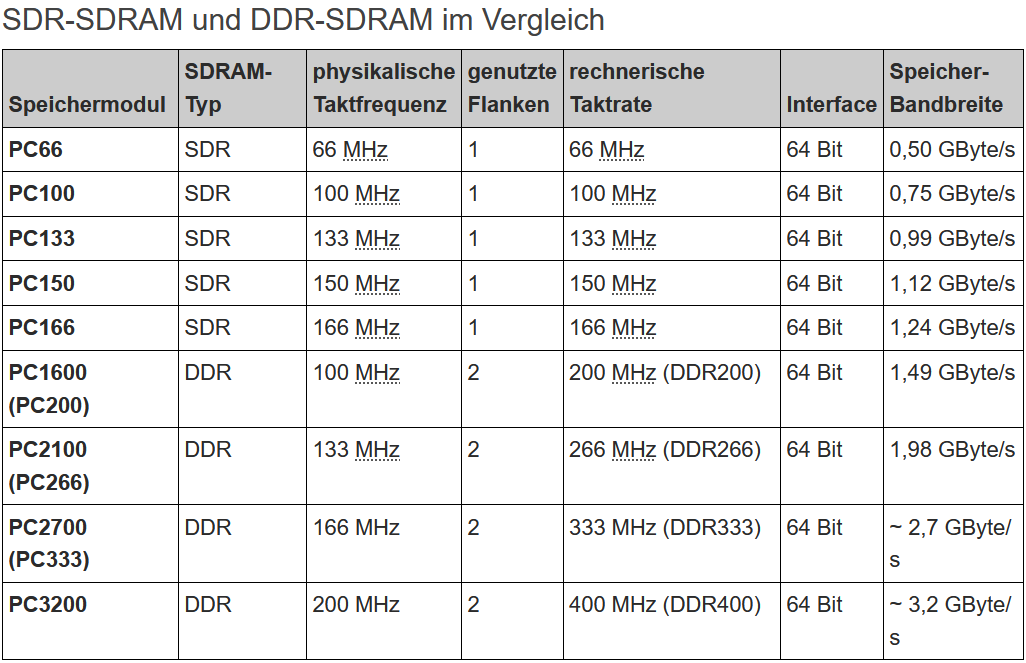 Hardware
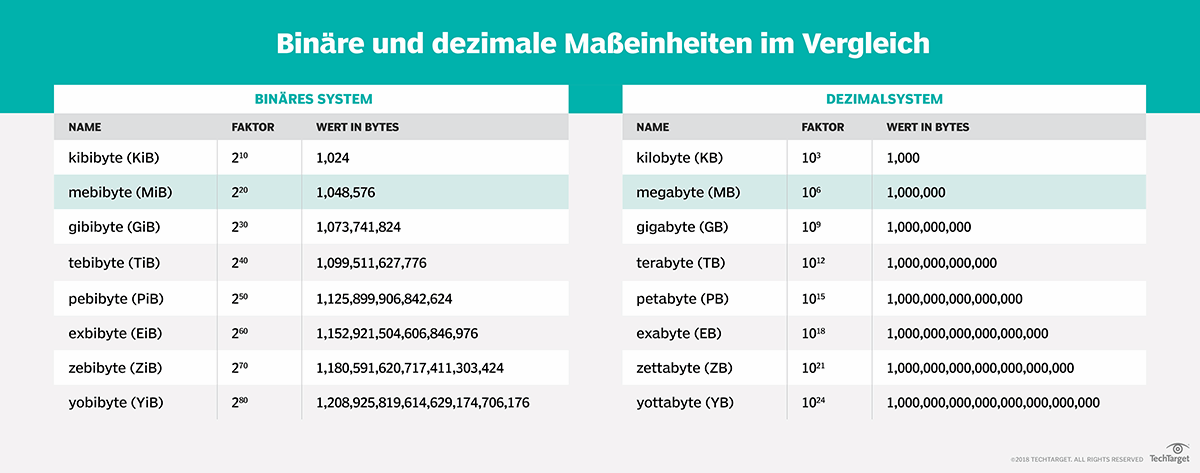 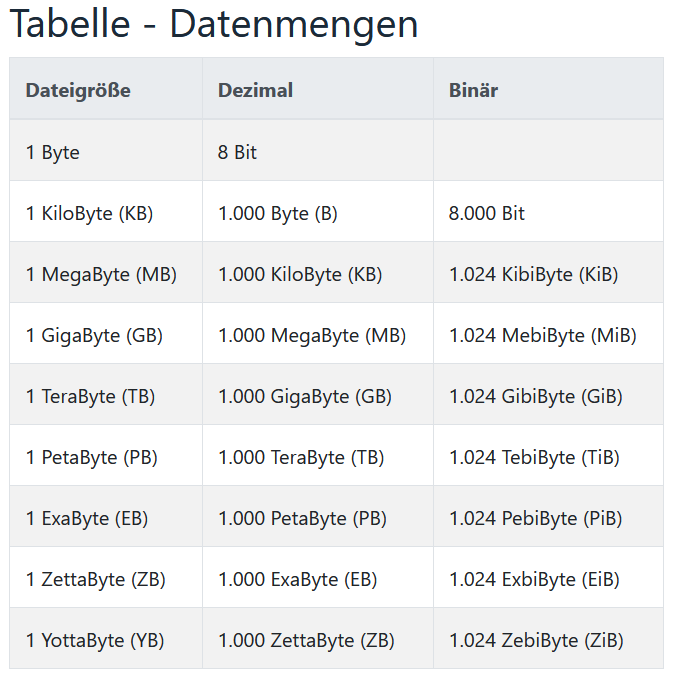 USV
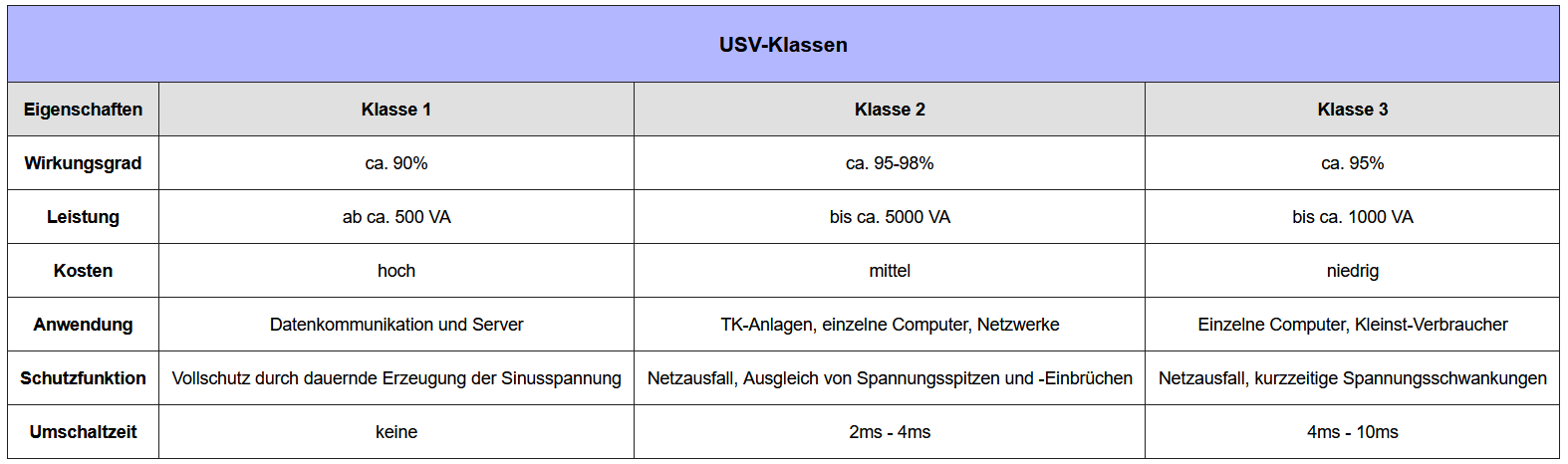 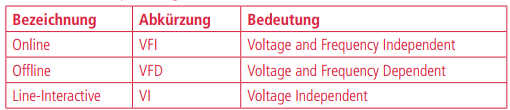 Horizontales und Vertikales Aufrüsten
 
Horizontal		Nebeneinander					                                        					zusätzliche Festplatte
			„Erhöhe ich die Speicherkapazität!“
 




Vertikal		Übereinander			
					Speichererweiterung, 
					neuer Server mit mehr Leistung
			„Erhöhe ich die Leistungsfähigkeit!“
SQL 1 https://learnsql.de/blog/die-wichtigsten-sql-befehle/
 
SELECT column1, column2, ...  FROM table_name;		 Auswahl der Spalten und Tabelle
 			Bsp.: SELECT * From table_name;  „Alle Spalten!“	

SELECT column1, column2, ...  FROM table_name WHERE condition; 	Where = Filter
			Bsp.: SELECT * FROM employees WHERE age < 30;
 
INSERT INTO customers (customer_name, customer_email, customer_phone) 
VALUES ('John Doe', 'john.doe@example.com', '123-456-7890');  
							Neue ZEILE!
 
UPDATE customers  SET customer_email = 'johndoe@example.com' WHERE customer_name = 'John Doe';
							Inhalte aktualisieren!
 
DELETE FROM customers  WHERE customer_name = 'John Doe';	Löschen einer ZEILE hier verbunden 
							mit einer Bedingung
 
SELECT column1, column2, ...  FROM table_name ORDER BY column_name ASC|DESC (Auf- bzw Absteigend)
							Sortierte Ausgabe
SQL 2 https://learnsql.de/blog/die-wichtigsten-sql-befehle/
 
SELECT * from Kunden  GROUP BY PLZ;			Gruppieren quasi Sortieren und Zusammenfassen
  
SELECT orders.order_id, customers.customer_name  FROM orders  INNER JOIN customers  
ON orders.customer_id = customers.customer_id;
						Stichwort. Windpark / Windrad
 
SELECT COUNT(Standort) FROM Kundenliste WHERE Standort = 'Hamburg';					 					Zählt die Anzahl der Zeilen die dem Filter entsprechen
 
CREATE TABLE Mitarbeiter (ID INT NOT NULL, Nachname VARCHAR(50), Vorname VARCHAR(50), Adresse  VARCHAR(50), Stadt VARCHAR(50), Alter INT NOT NULL);
						Neue Tabelle erstellen => Not Null bedeutet nicht leer
 
CREATE TABLE tab(id INTEGER PRIMARY KEY, Name(VARCHAR(50));
						Neue Tabelle mit Primary Key
 
CREATE TABLE tab(id INTEGER PRIMARY KEY,  fkspalte INTEGER, FOREIGN KEY fkspalte 
REFERENCES tabelle2 ( id););			Foreign Key
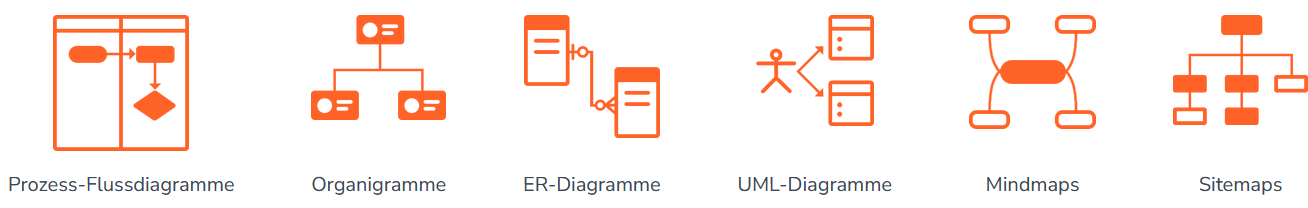 UML
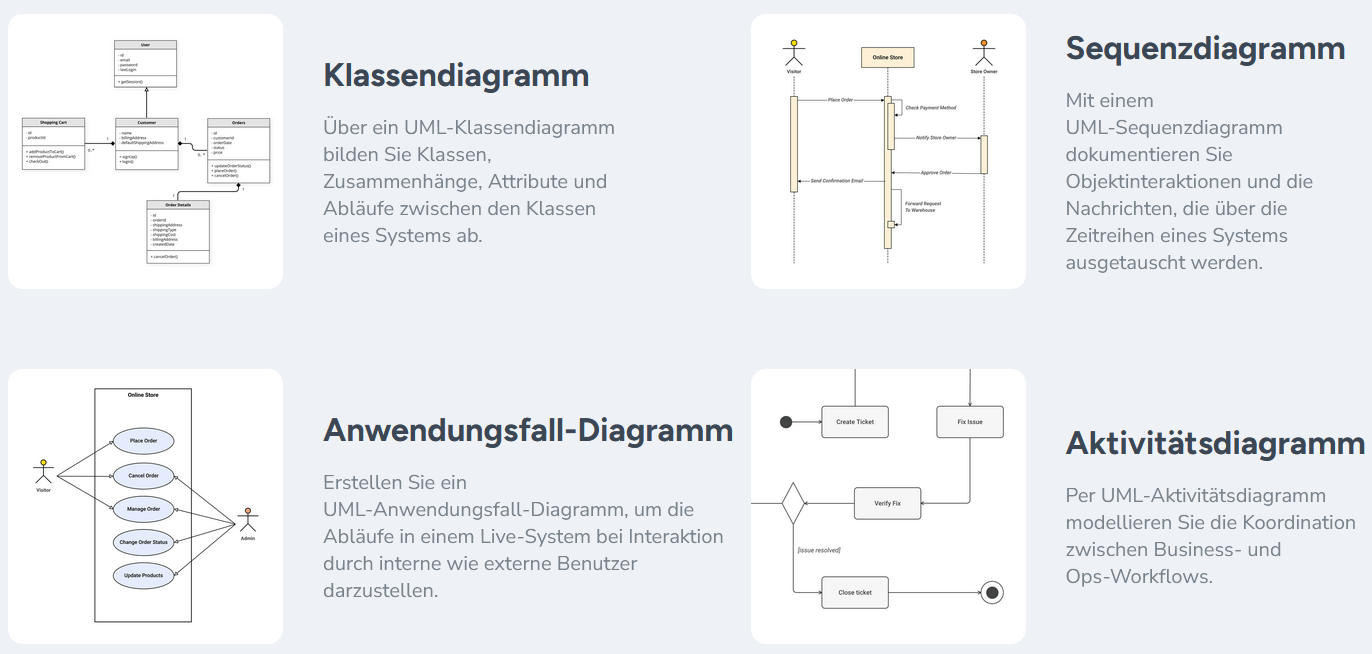 Objekte mit Eigenschaften und Methoden,
z.B. Java
Dialog zwischen oftmals zwei Parteien,
z.B. DHCP - Offer
Darstellung von Zugriffsrechten
Ablauf in einem Projekt mit Verzweigungen und Zusammenführungen
sowie parallelen Prozessen
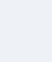 Bubble Sort
Dreieckstausch
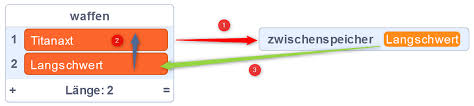 Bis Vorletztes Element
Dreieckstausch
Bubble Sort bezüglich Sommerprüfung FiSi 2022
Zertifikate
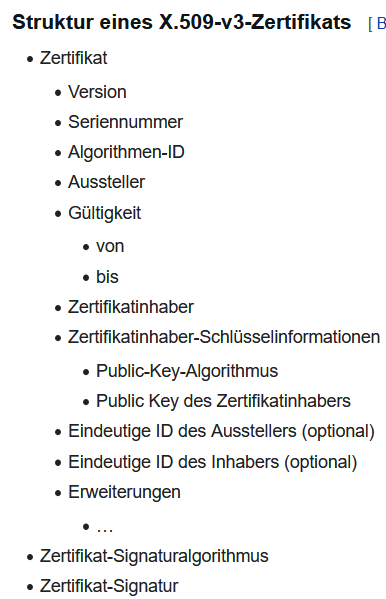 Ein digitales Zertifikat ist ein digitaler Datensatz, meist nach Standards der ITU-T oder der IETF, der bestimmte Eigenschaften von Personen oder Objekten bestätigt und dessen Authentizität und Integrität durch kryptografische Verfahren geprüft werden kann. Das digitale Zertifikat enthält insbesondere die zu seiner Prüfung erforderlichen Daten. 

Das Zertifikat wird ausgestellt durch eine Zertifizierungsstelle, die Certification Authority (CA). 
Das aktuelle Zertifikatsformat X.509v3 (Version 3) wird z. B. für die sichere Kommunikation mit Web-Seiten P:443 über SSL/TLS, für sichere E-Mail P:465 / 587 bzw 993 / 995 über S/MIME und für Virtual Private Networks (VPN) über IPsec verwendet. Auch qualifizierte Zertifikate sind praktisch immer nach X509v3 aufgebaut. 

https://de.wikipedia.org/wiki/Digitales_Zertifikat
https://letsencrypt.org/de/
Hash Funktion	(Achtung keine Verschlüsselung)
Mit der Hashfunktion werden Zeichenfolgen mit unterschiedlicher Länge in Zeichenfolgen mit fester Länge umgewandelt. So bekommen beispielsweise unterschiedliche Passwörter mit der Hashfunktion eine festgelegte Menge an zugelassenen Zeichen. Eine Zurück-Umwandlung des Hashwertes in die ursprüngliche Zeichenfolge ist ausgeschlossen.

Beispiele: 	MD5 	= alt und unsicher 
		SHA256 	= Sicher (Achtung keine Verschlüsselung)

https://www.ionos.at/digitalguide/server/sicherheit/hashfunktion/

„Prüfziffer“
AES Verschlüsselung
Als symmetrisches Verschlüsslungsverfahren ist die Verschlüsselung mit AES als eine sogenannte Blockchiffre konzipiert, bei der der Schlüssel die Länge einzelner verschlüsselter Blöcke bestimmt. Bei einer AES-256-Verschlüsselung bedeutet das einen Schlüssel, welcher 256 Bit lang ist. Insgesamt gibt es die Verschlüsselung in drei Varianten, die jeweils eine andere Schlüssellänge verwenden.
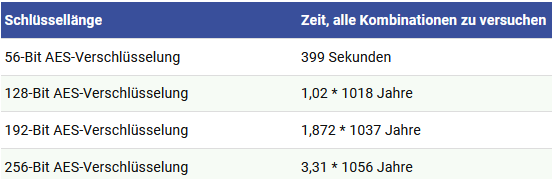 Asymmetrische Verschlüsselung
Bei der asymmetrischen Verschlüsselung gibt es im Gegensatz zur symmetrischen Verschlüsselung, bei der es nur einen (gemeinsamen) Schlüssel gibt, ein Schlüsselpaar aus zwei sich ergänzenden Schlüsseln: 
Der öffentliche Schlüssel (engl. Public Key) dient zum Verschlüsseln von Nachrichten oder zur Verifikation digitaler Signaturen,
Der private Schlüssel (engl. Private Key) dient zum Entschlüsseln verschlüsselter Nachrichten sowie zur Erstellung digitaler Signaturen.
Beide Schlüssel zusammen bilden ein Schlüsselpaar.
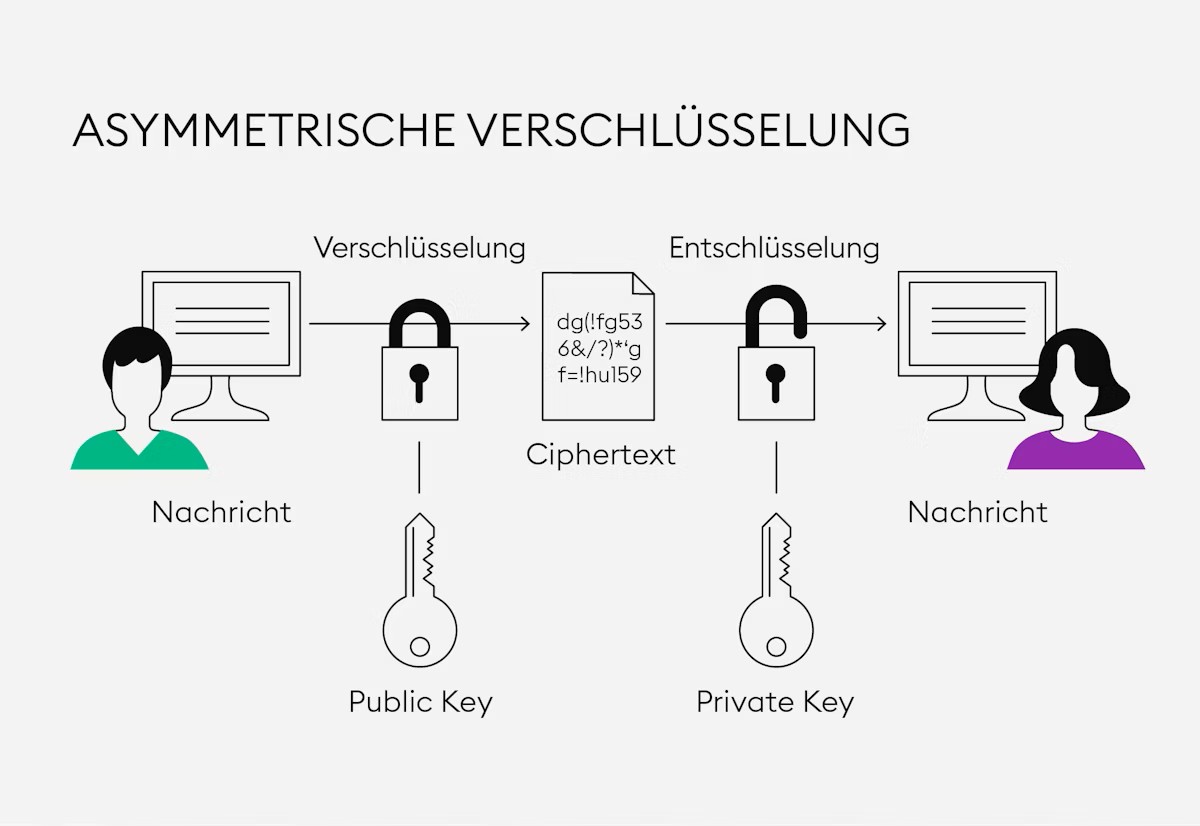 Kryptografie
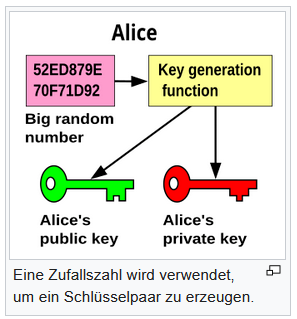 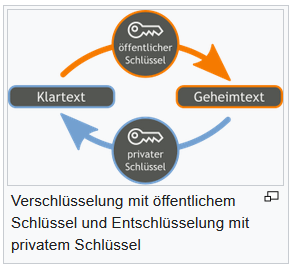 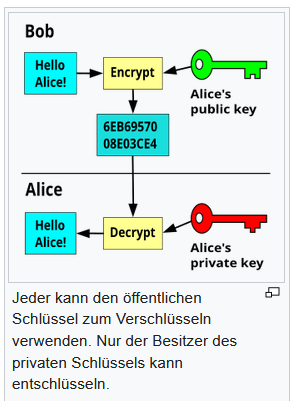 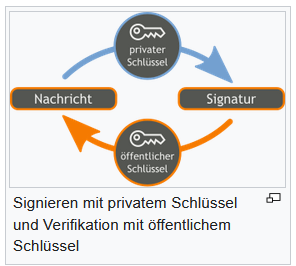 https://de.wikipedia.org/wiki/Asymmetrisches_Kryptosystem
X.509 Zertifikat
Einsatzmöglichkeiten des X.509-Standards und digitaler Zertifikate
Digitale Zertifikate nach X.509 kommen in vielen Bereichen der elektronischen Kommunikation und Informationstechnik zum Einsatz. Typische und häufige Einsatzbereiche sind:
Aufbau von verschlüsselten HTTPS-Verbindungen und Datenaustausch zwischen Webserver und Webbrowser
Verschlüsseln und Signieren von E-Mails per S/MIME-Standard
digitales Signieren elektronischer Dokumente
digitales Signieren von Software
Authentifizierung eines Kommunikationsteilnehmers
Aufbau eines Virtual Private Networks und verschlüsselter Datenaustausch
elektronische Identitätsnachweise (Ausweise)
Diffie Hellman
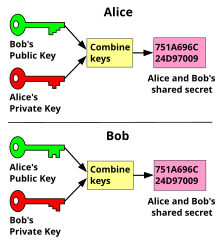 Der Diffie-Hellman-Schlüsselaustausch oder Diffie-Hellman-Merkle-Schlüsselaustausch bzw. -Schlüsselvereinbarung (auch kurz DHM-Schlüsselaustausch oder DHM-Protokoll[1]) ist ein Protokoll zur Schlüsselvereinbarung. Es ermöglicht, dass zwei Kommunikationspartner über eine öffentliche, abhörbare Leitung einen gemeinsamen geheimen Schlüssel in Form einer Zahl vereinbaren können, den nur diese kennen und ein potenzieller Lauscher nicht berechnen kann. Der dadurch vereinbarte Schlüssel kann anschließend für ein symmetrisches Kryptosystem verwendet werden (beispielsweise Data Encryption Standard oder Advanced Encryption Standard). Unterschiedliche Varianten des Diffie-Hellman-Merkle-Verfahrens werden heute für die Schlüsselverteilung in den Kommunikations- und Sicherheitsprotokollen des Internets eingesetzt, beispielsweise in den Bereichen des elektronischen Handels. Dieses Prinzip hat damit eine wichtige praktische Bedeutung. 
https://de.wikipedia.org/wiki/Diffie-Hellman-Schl%C3%BCsselaustausch
DES – AES - RSA
AES
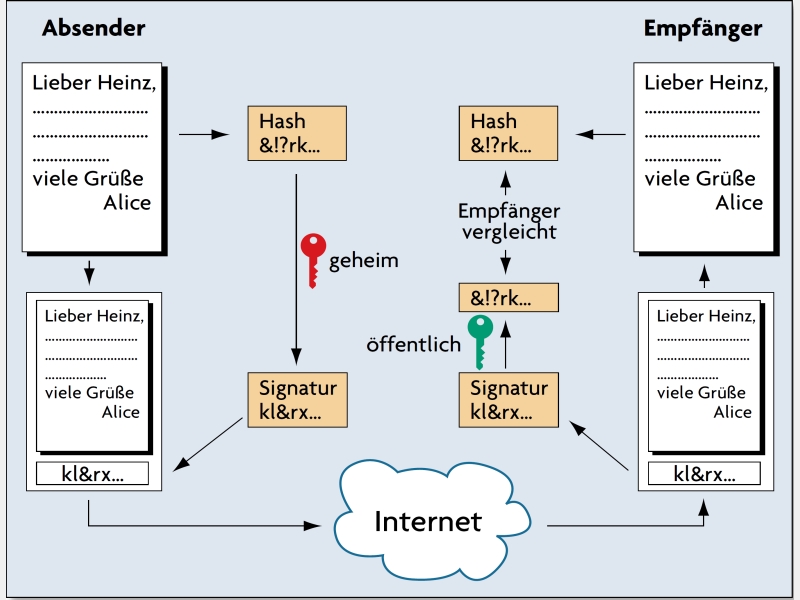 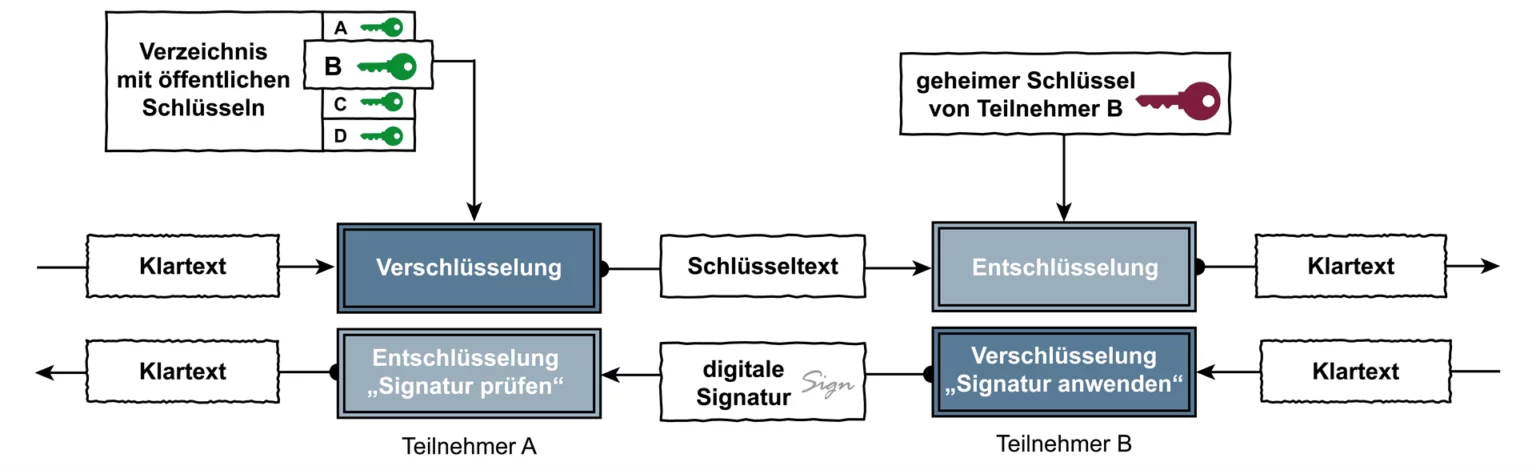 RSA
Firewall -1-		„Schutzmauer“
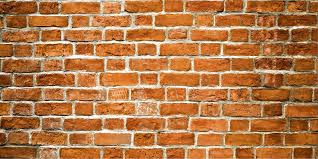 Wofür brauche ich eine Firewall? Kurz gesagt: Die Benutzung einer Firewall ist ein sinnvoller und wichtiger Baustein in einem ausgeklügelten Sicherheitskonzept. Sie stellt sicher, dass kein Netzwerkverkehr unerlaubt an ihr vorbeirauscht. Nur unbedingt notwendige Zugriffe sollten erlaubt werden. Somit werden zum Beispiel Angriffe von außen abgewehrt, bei denen Angreifer über offene Ports Zugriff auf ein Netzwerk oder einen Rechner erlangen möchten. Wenn ein Computer direkt mit dem Internet verbunden ist, was früher die Regel war, wurden Angriffe und Infektionen binnen Sekunden durchgeführt. Eine Firewall hätte Internet-Würmer wie SQL Slammer, Sasser und Co. aufgehalten. Heute sind diese Schädlinge kaum noch erfolgreich, da Firewalls und Router über entsprechende Filtermechanismen verfügen und die Schädlinge gar nicht erst ins System lassen. 

FIREWALL ist eine Schutzmauer, die jeglichen Datenverkehr von außen nach innen und umgekehrt verhindert
Firewall -2-
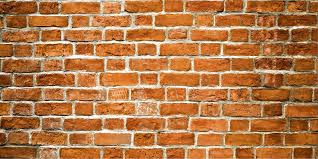 Manche Anwender, die sich nicht ausführlicher damit befassen wollen, was Ports sind und wie viele davon auf ihrem Rechner geöffnet sind, ist die Firewall eine gute Wahl. So müssen sie sich selbst nicht den Kopf zerbrechen über die Zugangswege zu ihrem System und können den Schutz der Firewall überlassen. Damit die Sicherheit gewährleistet ist, sollte man die Firewall in aller Regel nicht abschalten. Zusätzlich kann aber auch Traffic von intern nach außen geblockt werden, beispielsweise wenn Malware Kontakt zu einem Kontroll-Server aufnehmen möchte und dieser Vorgang einer gesetzten Regel widerspricht. Je nach Art und Ausstattung der Firewall kann sie unterschiedlich stark bei der Beobachtung des Netzwerkverkehrs mitwirken. 
https://www.gdata.de/ratgeber/was-ist-eigentlich-eine-firewall


TCP ein verbindungsbasiertes und UDP ein verbindungsloses Protokoll ist (Alexa).
Firewall -3-
Erstellen von Firewall Regeln:
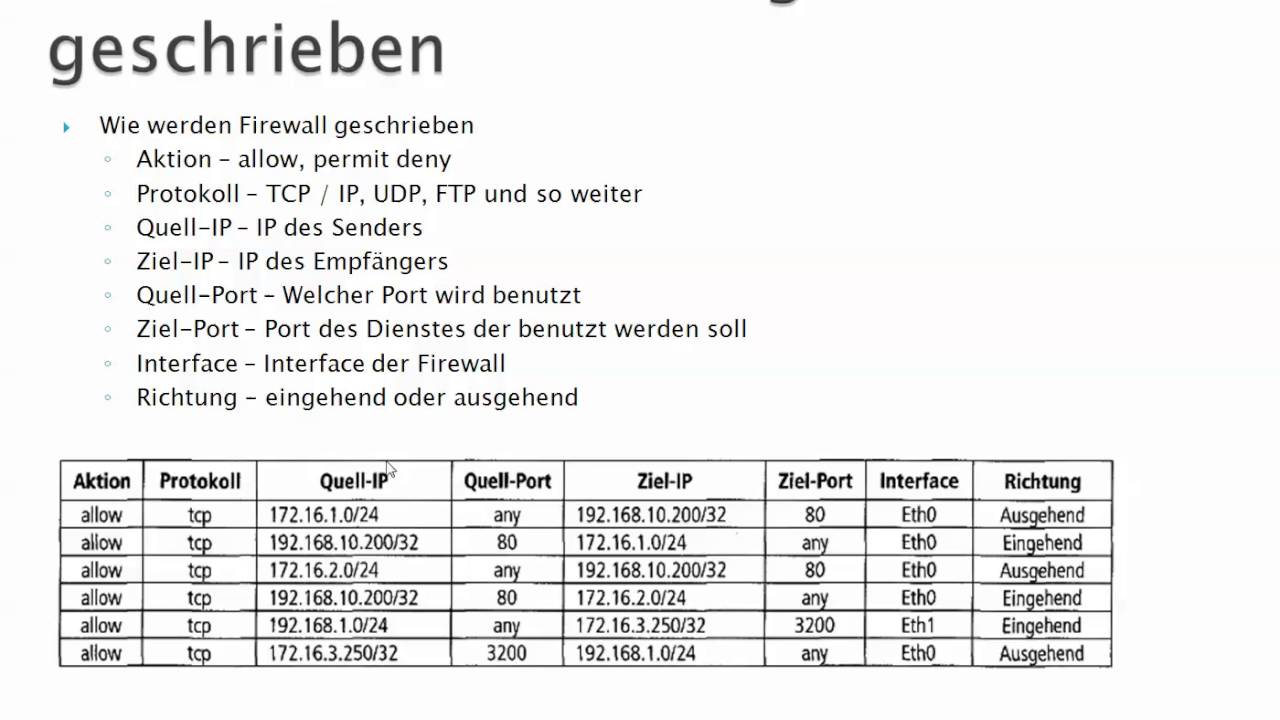 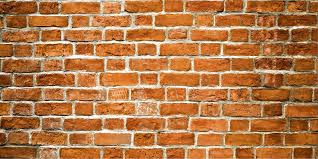 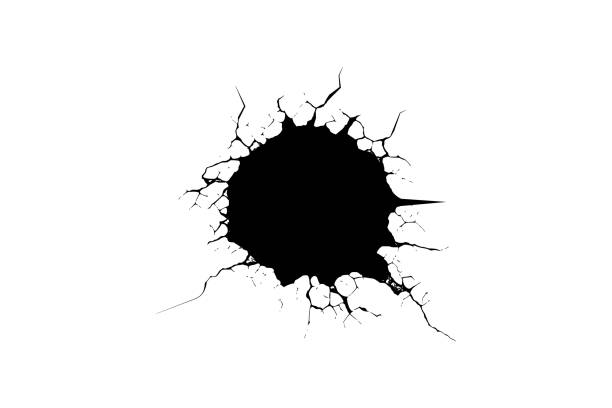 Wohin und was
Wer und wie
NAT	Umsetzung der IP Adresse, oft von privat zur öffentlichen (verstecken)
PAT	Portweiterleitung bzw. Portumleitung z.B. von 4711 zu 443https://liendl.eu/port-forwarding/
https://www.protecus.de/Firewall_Security/ruleset.html
Firewall-Regelwerk – Wikipedia
Firewall -4-

DMZ =„Niemandsland“
„Pufferzone“
„Bauernopfer!“
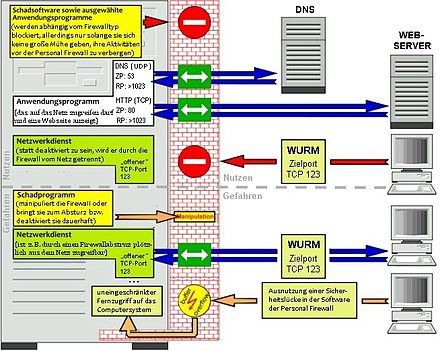 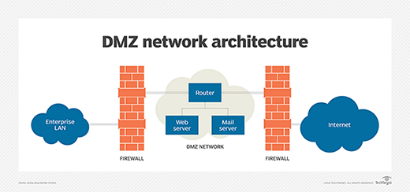 Firewall NG
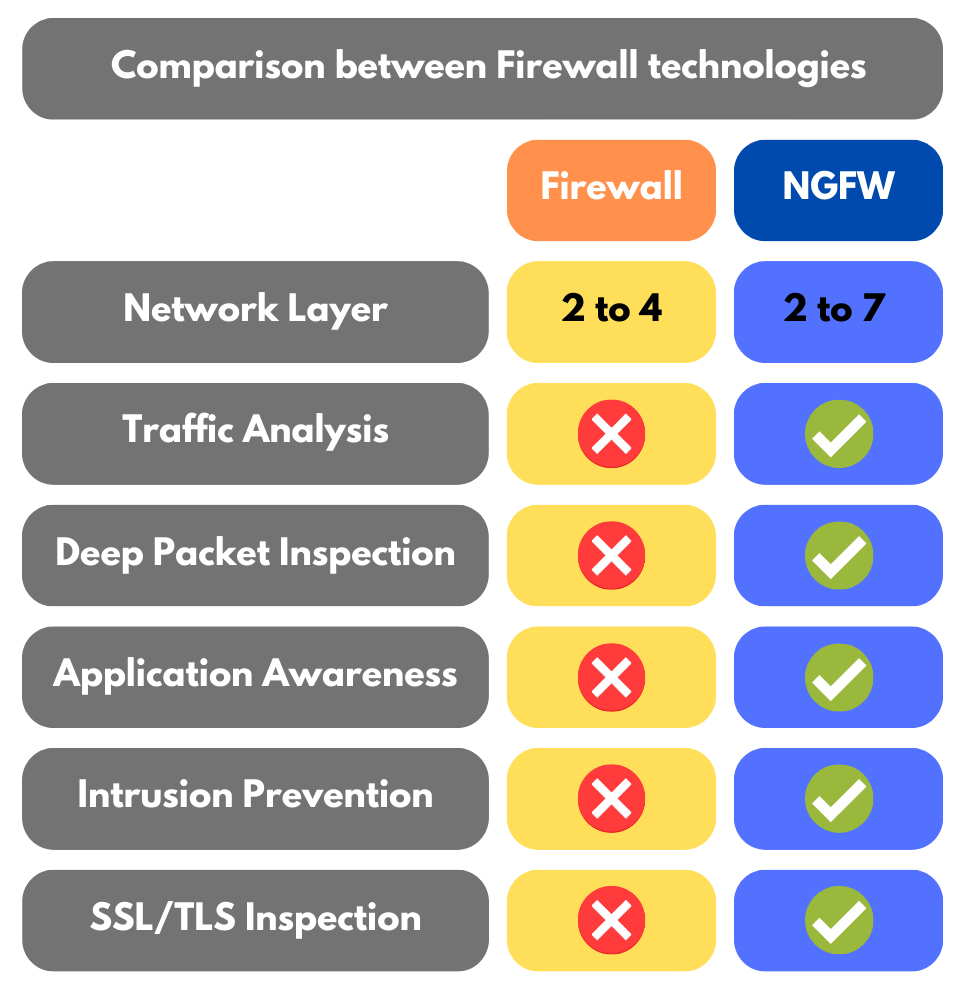 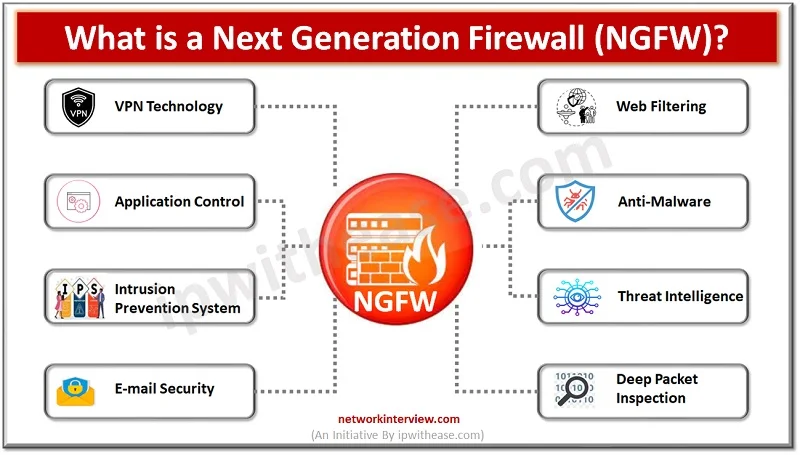 Server
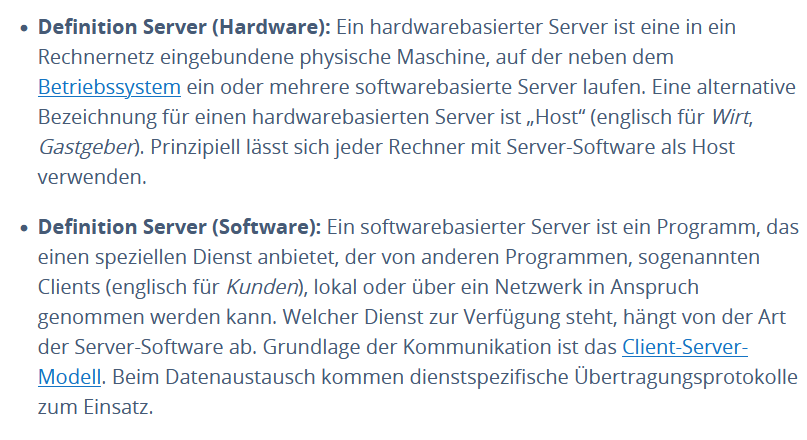 Portnummern
Netzwerktopologien
Die wichtigsten Topologien
NAT & PAT
NAT ermöglicht es mehreren Geräten in einem lokalen Netzwerk, eine öffentliche IP-Adresse für den Internetzugang zu teilen, während PAT zusätzlich die Zuweisung einzelner Portnummern für jede Sitzung bietet, um den Datenverkehr weiter zu verfeinern.1
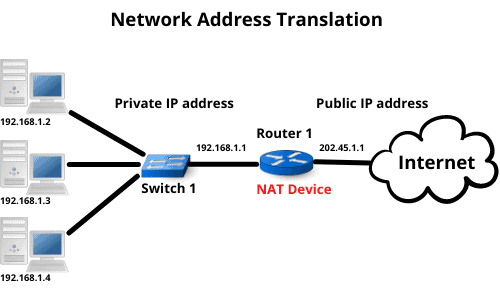 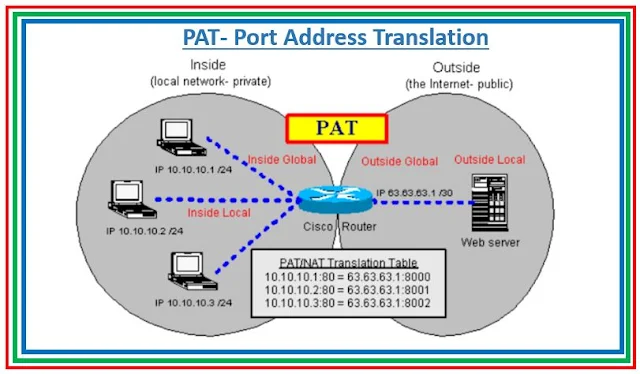 IPV4
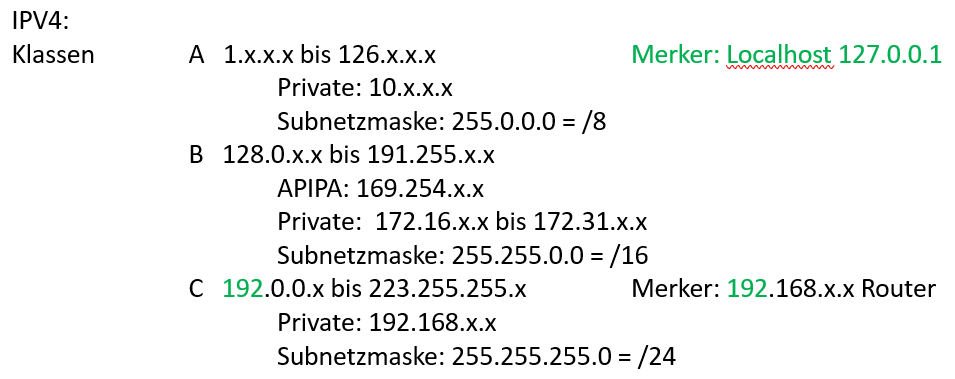 IPV4 Anzahl Adressen
IPV4 Konfiguartion
Minimal 
Informationen
„Ausgang“
Namensauflösung
IPV4 Beispiel zu Subnetting
172.16.x.x		255.255.0.0 = /16	= 11111111.11111111.00000000.00000000
 
Wir brauchen 20 Teilnetze = Filialen
20 TN => 	2er Folge => 32
256 : 32 = 8				
256 – 8 = 248		255.255.248.0=/21	=11111111.11111111.	11111000.00000000
5TN:
5 * 8 = 40		172.16.40.1		=172.16.			00101000.1
6 * 8 = 48 – 1 = 47	172.16.47.254		=172.16.			00101111.254
			172.16.40.0	Netzadresse
			172.16.47.255	Broadcast Adresse
 
7TN:
7 * 8 = 56		172.16.56.1		=172.16.			00111000.1
8 * 8 = 64 – 1 = 63	172.16.63.254		=172.16.			00111111.254
			172.16.56.0	Netzadresse
			172.16.63.255	Broadcast Adresse
IPV4 Berechnen in der Prüfung
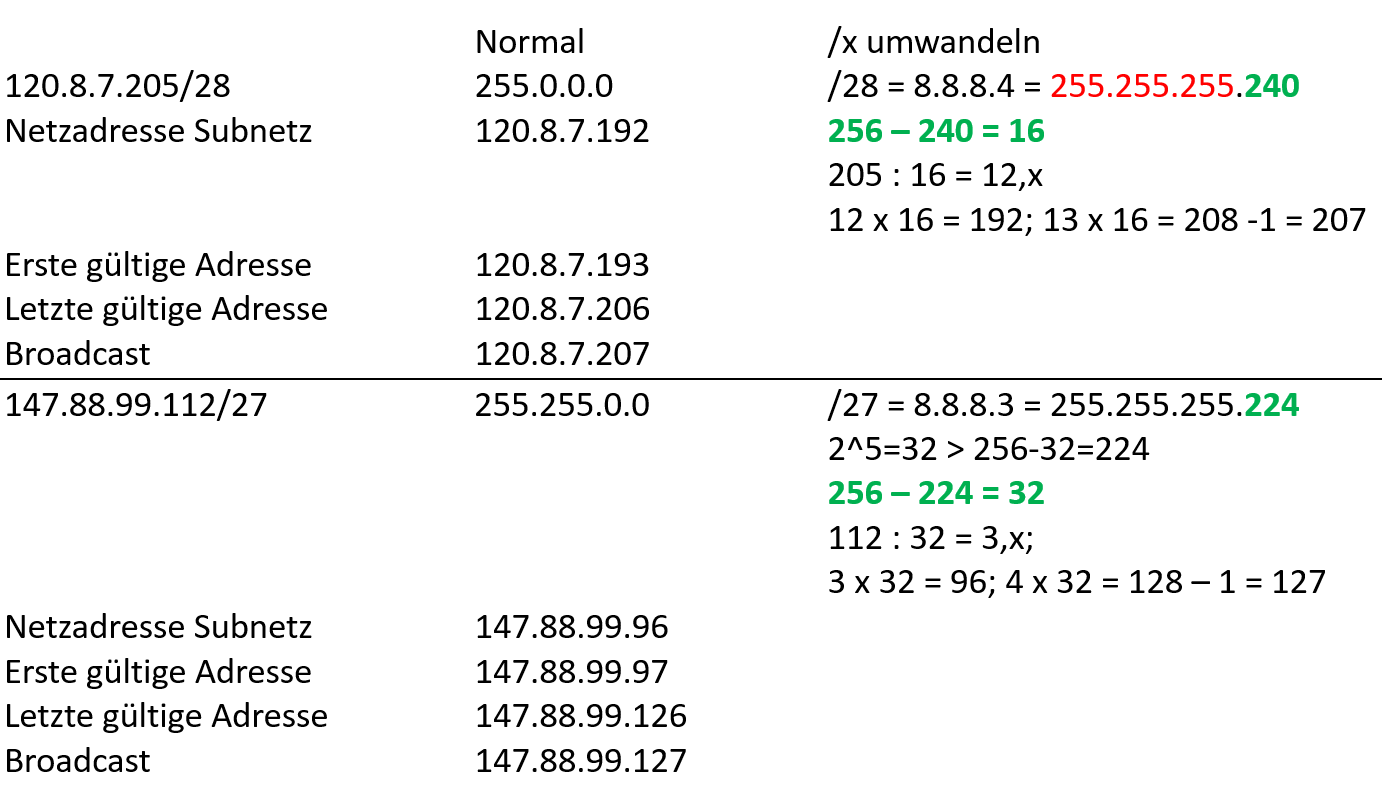 IPV4 Berechnen in der Prüfung
Sie bekommen folgende Information: 148.11.25.8

Dann zuerst die „normale“ Subnetzmaske aufschreiben:	255.255.0.0	= 8.8.0.0

Die Subnetzmaske, welche man Ihnen mitteilte:		255.255.248.0	=8.8.5.0
Private IP Adressen RFC 1918
Bei den privaten IP-Adressen gemäß RFC 1918, auch nicht routbare IP-Adressen genannt, handelt es sich um eine Reihe von IP-Adressbereichen, die für die Verwendung in privaten Netzwerken reserviert sind. Diese Adressen dürfen nicht im öffentlichen Internet verwendet werden. Der Grund für diese Einschränkung besteht darin, Konflikte und Routing-Probleme zu verhindern, die auftreten könnten, wenn diese privaten Adressen öffentlich verwendet würden.
Die in RFC 1918 definierten privaten IP-Adressbereiche lauten wie folgt:
– 10.0.0.0 bis 10.255.255.255 (10.0.0.0/8)– 172.16.0.0 bis 172.31.255.255 (172.16.0.0/12)– 192.168.0.0 bis 192.168.255.255 (192.168.0.0/16)
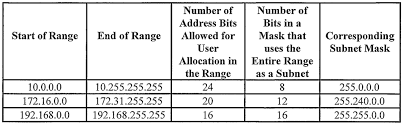 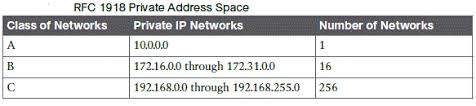 IPV6 -1-
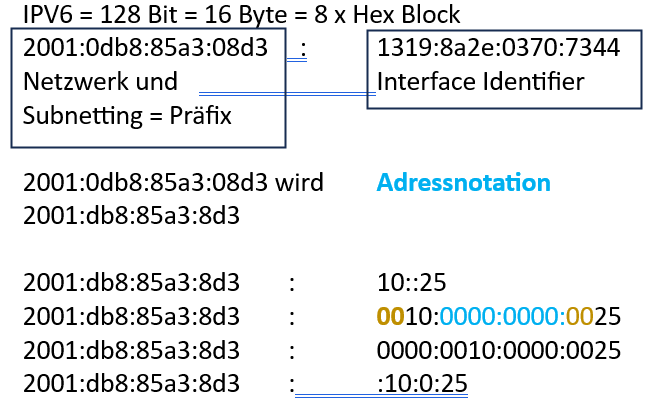 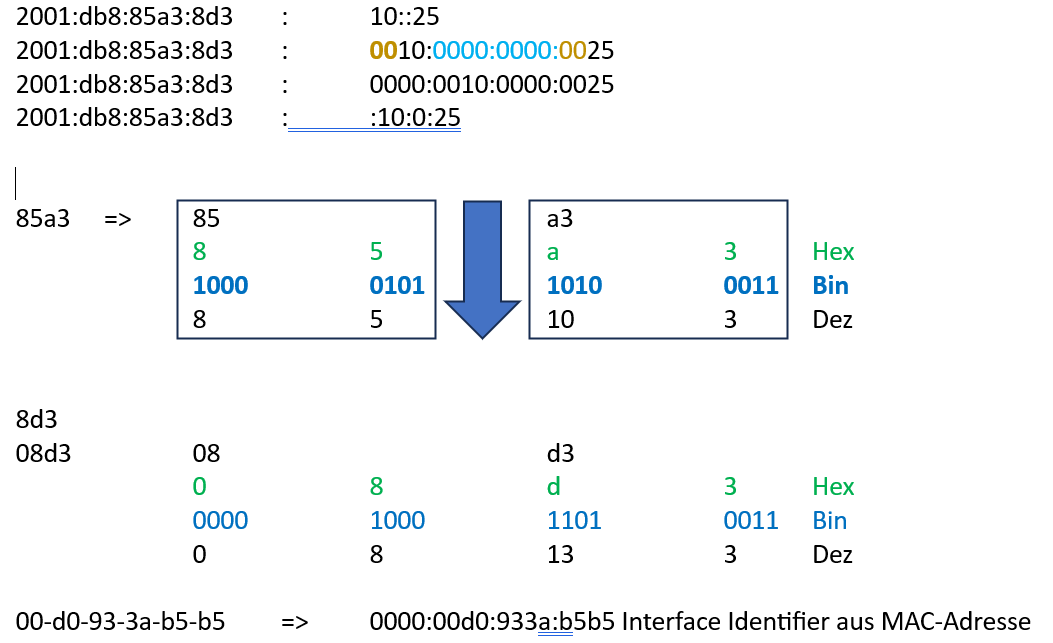 Entnommen aushttps://de.wikipedia.org/wiki/IPv6
IPV6 -2-
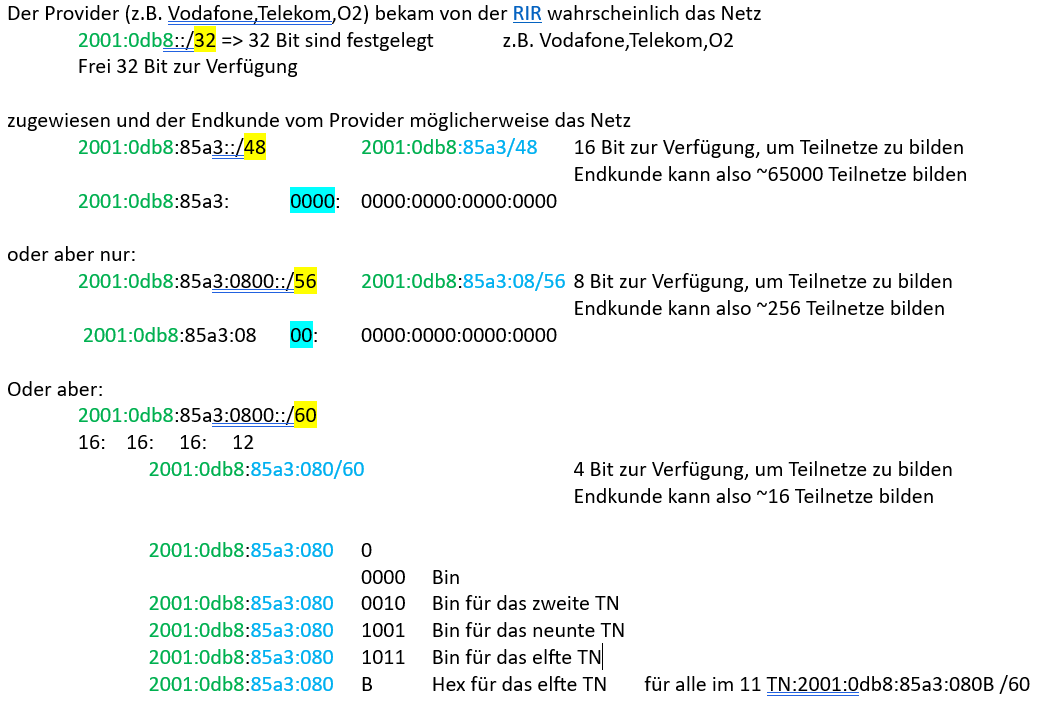 Entnommen aushttps://de.wikipedia.org/wiki/IPv6
IPV6 -3-
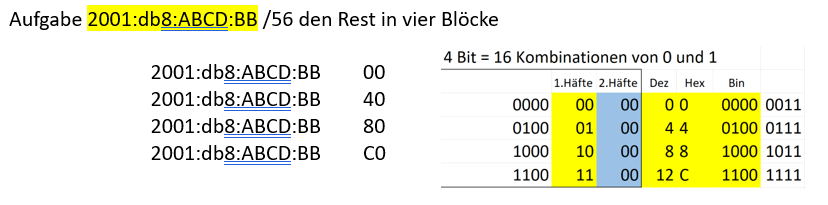 Angelehnt anhttps://de.wikipedia.org/wiki/IPv6
IPV6 - SLAAC
Der Präfix für alle link-lokalen IPv6-Adressen ist immer "fe80:0000:0000:0000". 
Das Suffix (Interface Identifier) ist der EUI-64-Identifier oder IEEE-Identifier, der aus der MAC-Adresse (Hardware-Adresse des Netzwerkadapters) gebildet wird. 
In der Mitte der 48-Bit-MAC-Adresse (zwischen dem dritten und dem vierten Byte) werden mit "ff:fe" zwei feste Bytes eingefügt, damit es 64 Bit werden. 
Zusätzlich wird noch das zweite Bit im ersten Byte der MAC-Adresse invertiert. 
Das heißt, aus "1" wird "0" und aus "0" wird "1".
OSI Modell / Switch
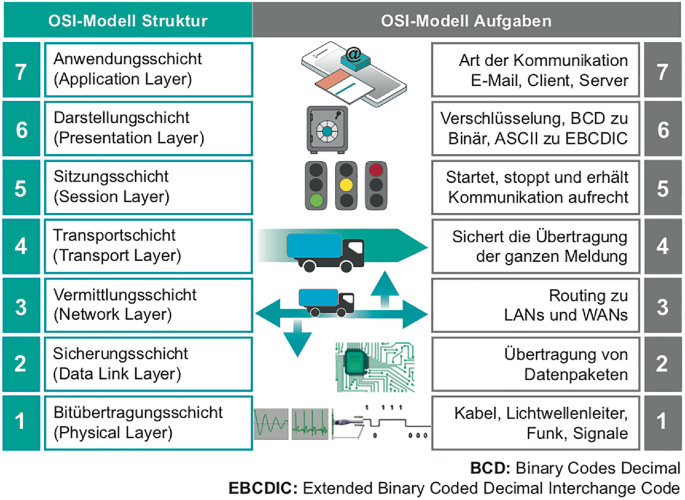 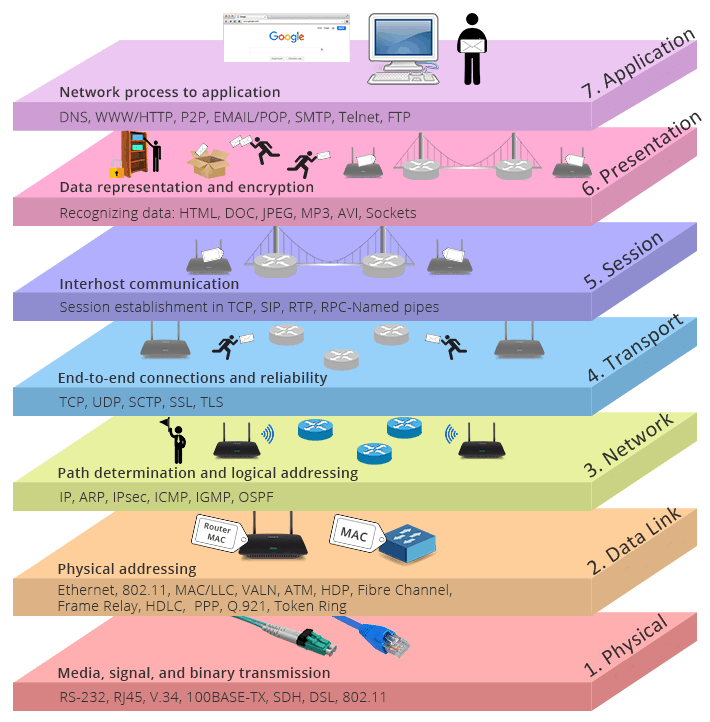 Netzwerk-Switches können entweder auf OSI-Schicht 2 (Sicherungsschicht) oder Schicht 3 (Netzwerkschicht) betrieben werden. Schicht-2-Switches leiten Daten basierend auf der Ziel-MAC-Adresse weiter, während Schicht-3- Switches Daten basierend auf der Ziel-IP-Adresse weiterleiten.
Netzwerk
Vlan (TCP(4)/IP(3))		Virtuelles Lan = physikalisches Lan in mehrere 
			logische Netze zusammen gefasst werden !!!			
		„Tagged am Uplink Port, wenn 2 oder mehrere Switches“
Routing		2 oder mehrere IP Adressen, je Netz eine
			„Verbinder“  = Router 	=>   Ausgang
			Standard Gateway
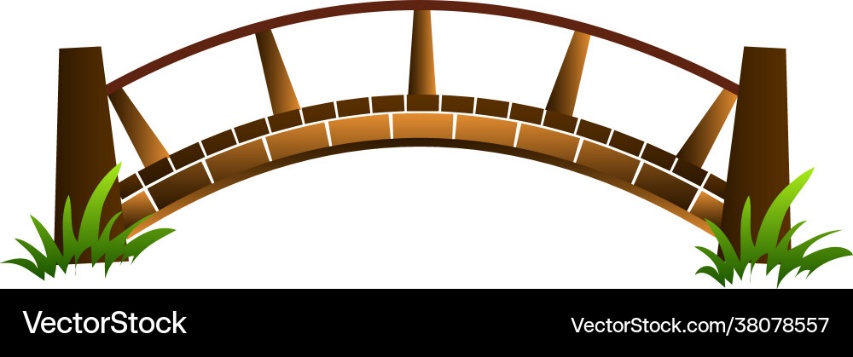 IP Adresse im Netz A
10.255.255.254
IP Adresse im Netz B
172.16.255.254
VPN
Switches
Core Switch = Hauptverteiler
VLAN Trunk = Datentransfer über die „Verbindungsleitung“ unabhängig vom VLAN-Tag
VLAN und Teilnetz
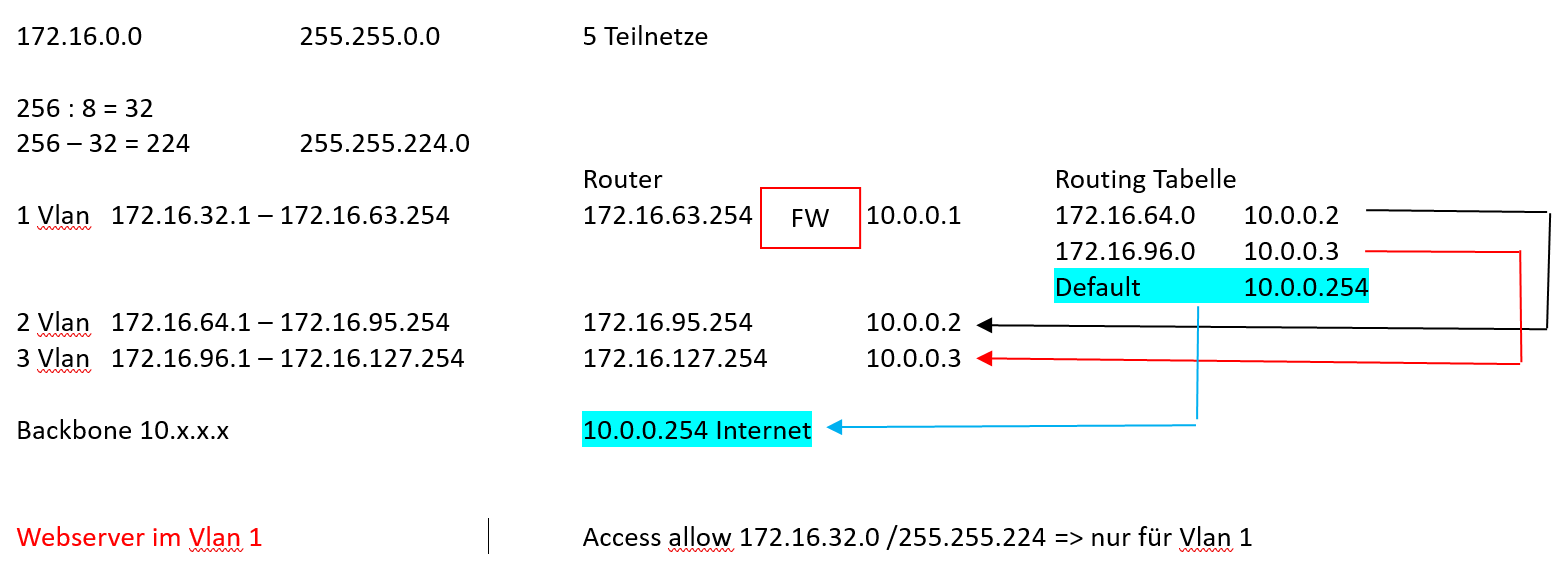 Link Aggregation
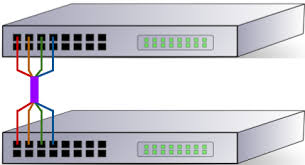 Spanning Tree
Cloud - Dienste
Saas = Webserver ,		apache, nginx

	Paas = CMS(typo3) , 		apache, nginx, mysql, php, perl, python	
	Iaas = Komplett mit Nas-Cloud / (Serien-)Drucker /SAN
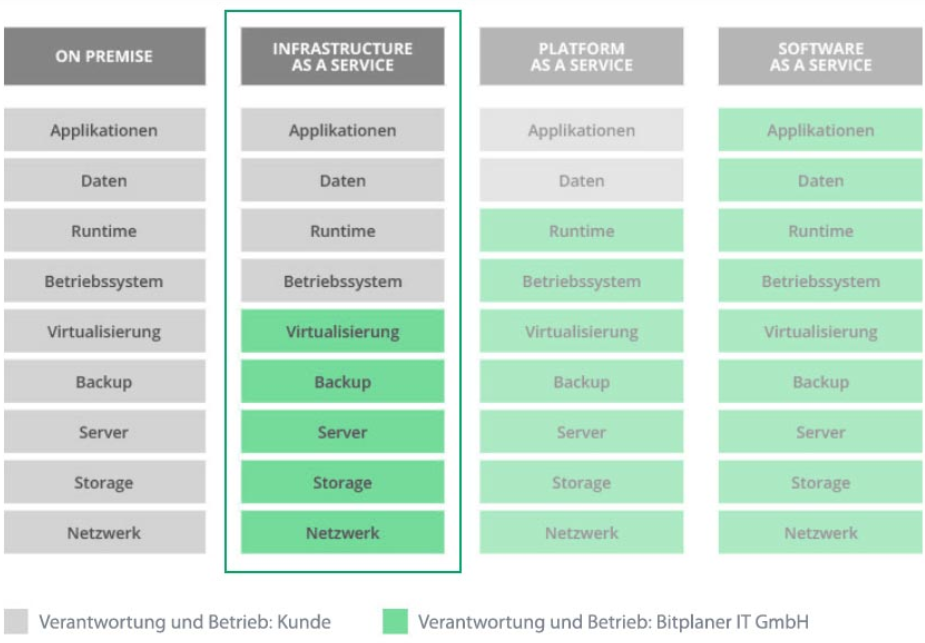 IAASPAASSAAS
Anbieter
DHCP
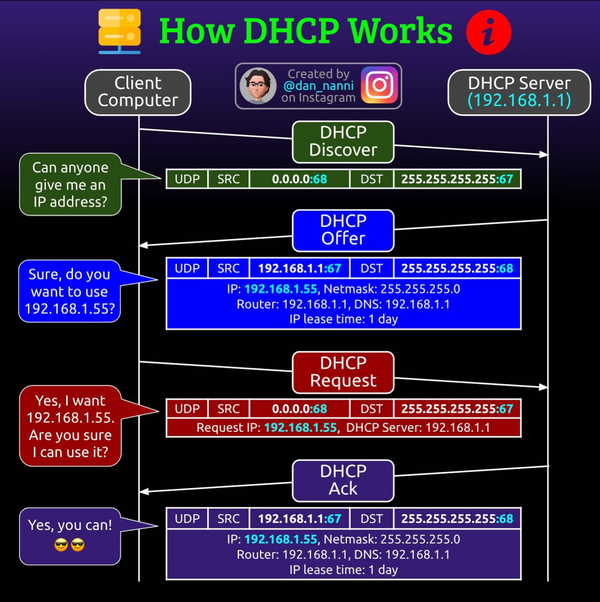 DNS
DNS Konfiguration
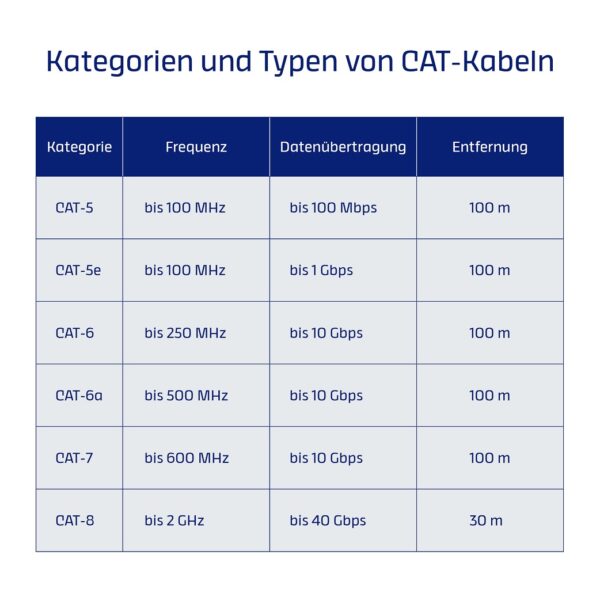 Lan Kabel
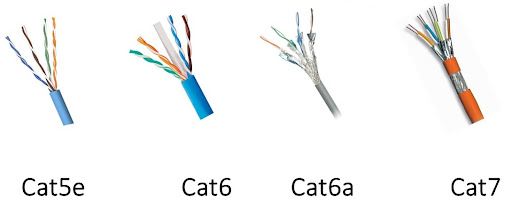 SFP / SFP+
SFP-Module (Small Form-Factor Pluggable) unterstützen Übertragungsgeschwindigkeiten von 100 Mbit/s bis zu 4,25 Gbit/s. Je nach Modell können sie Fast Ethernet (100 Mbit/s), Gigabit Ethernet (1 Gbit/s), Fibre Channel 1/2/4 Gbit/s, SONET und SDH-Standards unterstützen. Der Glasfaseranschluss kann in den Standards LC oder SC ausgeführt werden.
 
SFP+ (Enhanced Small Form-Factor Pluggable)-Module arbeiten mit Geschwindigkeiten von 6 Gbit/s bis zu 32 Gbit/s. Je nach Modell können sie die Standards Fibre Channel 4/8/16/32 Gbit/s, 10 Gigabit Ethernet (10 Gbit/s), SDH STM-1/4/16/64 und OTN OTU2 unterstützen. Der Glasfaseranschluss kann in den Standards LC oder SC ausgeführt werden.
WLAN
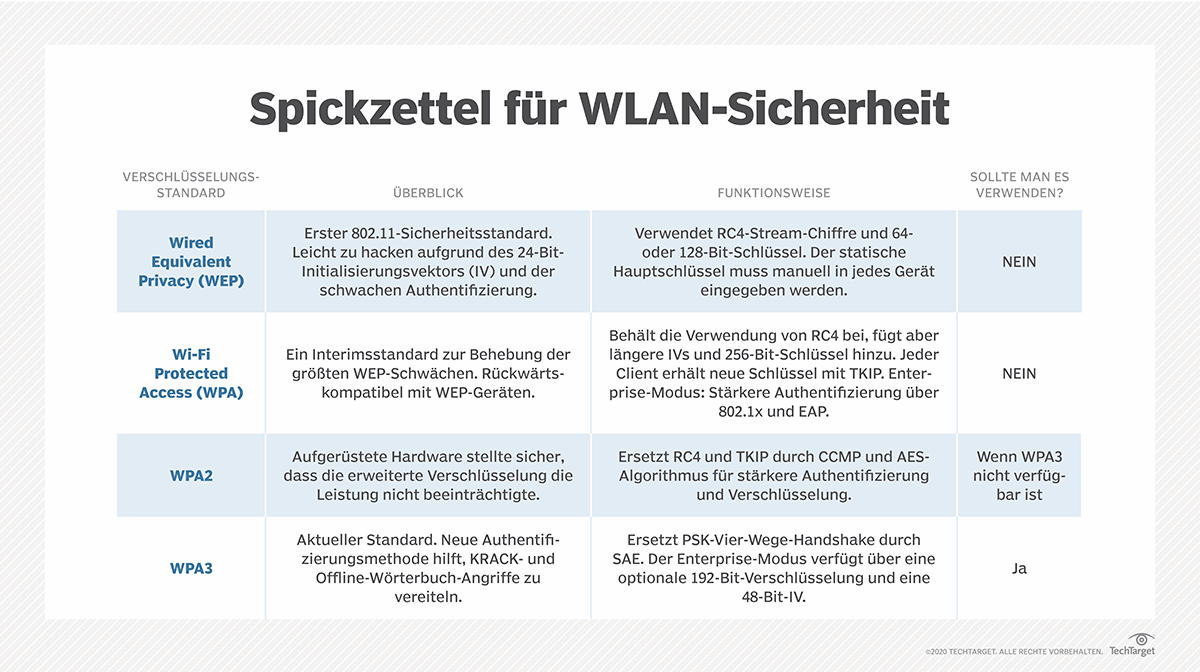 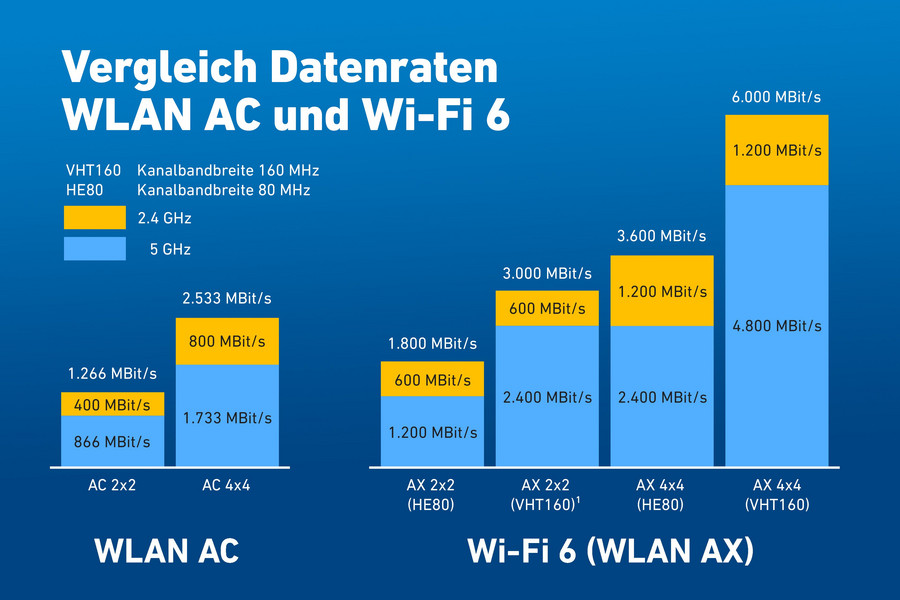 Unterschied 2,4 und 5 GHZ
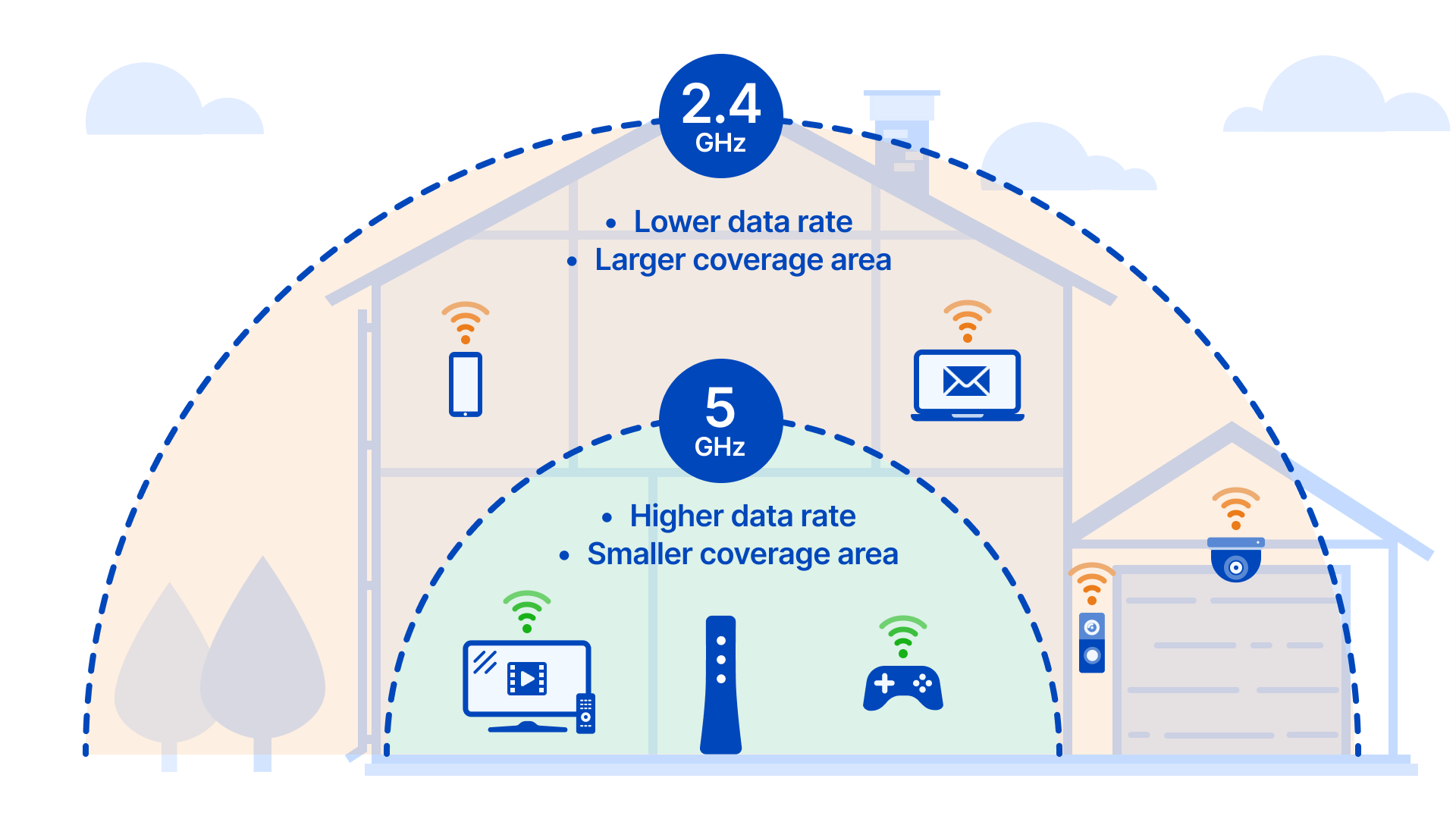 SAN <-> NAS
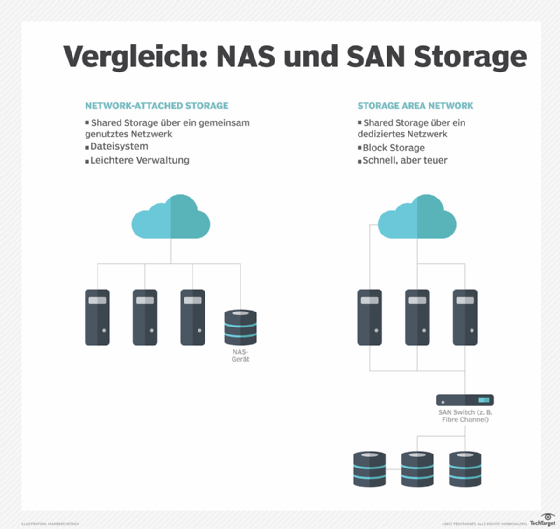 Mobilfunk
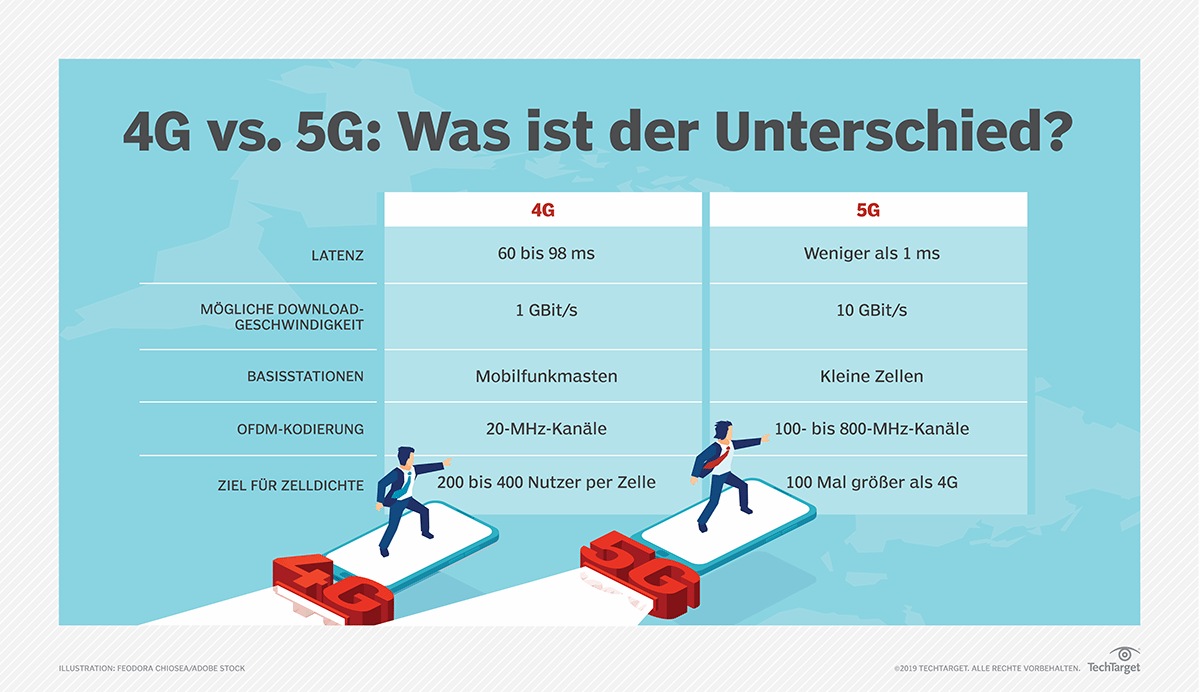 https://www.computerweekly.com/de/feature/4G-versus-5G-Unterschiede-Erwartungen-und-Realitaet
Festplatte
Cluster = ZuordnungseinheitKleine Dateien => Kleine ClusterGroße Dateien => Große Cluster
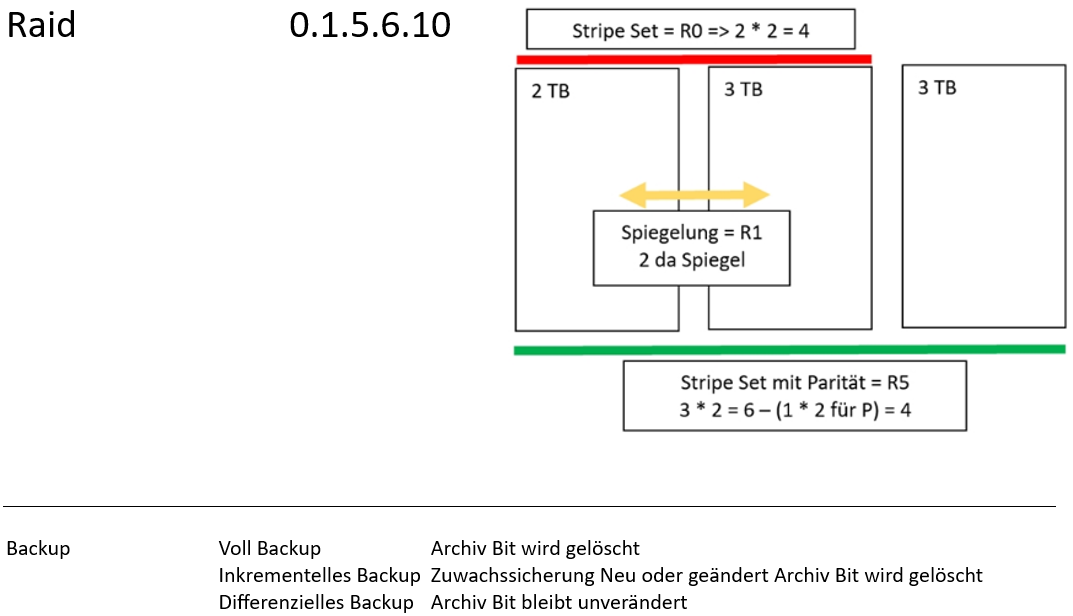 R0 = Stripe Set 2 x 2 TB = 4 TBKleinste Platte beeinflusste die Gesamtgröße
Einfaches Schema 
für Raid 5
                 Steht für Parität
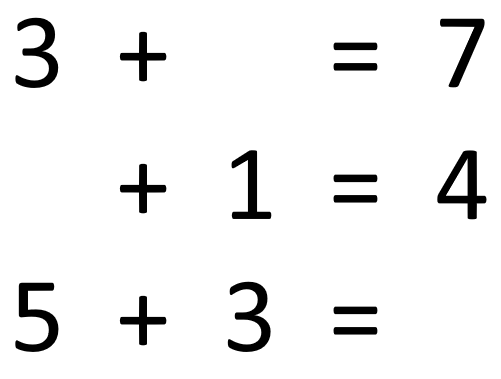 Raid 10  			   Raid 15
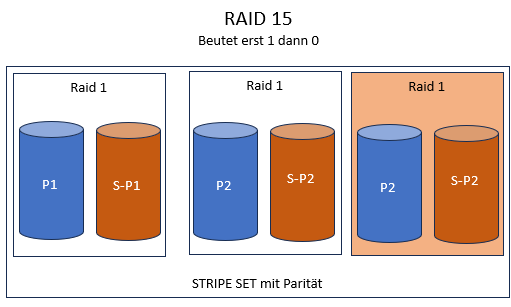 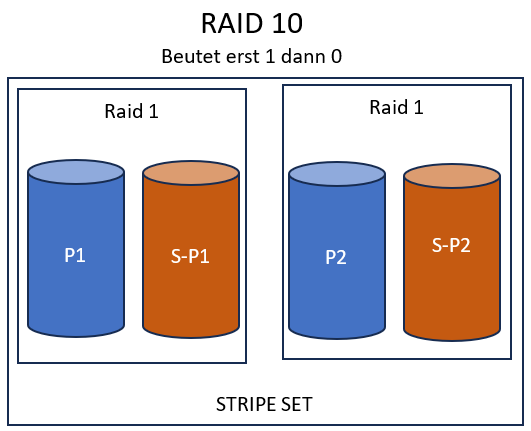 Backup	Voll Backup 		Archiv Bit wird gelöscht					alles wird gesichert
	Inkrementelles Backup 	Archiv Bit wird gelöscht
				alles seit letztem Vollbackup oder inkrementellem Back
				Zuwachssicherung Neu oder geändert
	Differenzielles Backup	Archiv Bit bleibt unverändert
				alles seit letztem Vollbackup, auch wenn schon differenzielle					Backups gibt.



Das Archiv – Bit wird automatisch beim Ändern oder Erstellen einer Datei gesetzt. Das ist der Hinweis für die Backup Software, dass diese Datei gesichert werden muss

Kann mit dem Befehl „ATTRIB *.*“ in der Eingabeaufforderung kontrolliert werden
Dateirechte in Linux
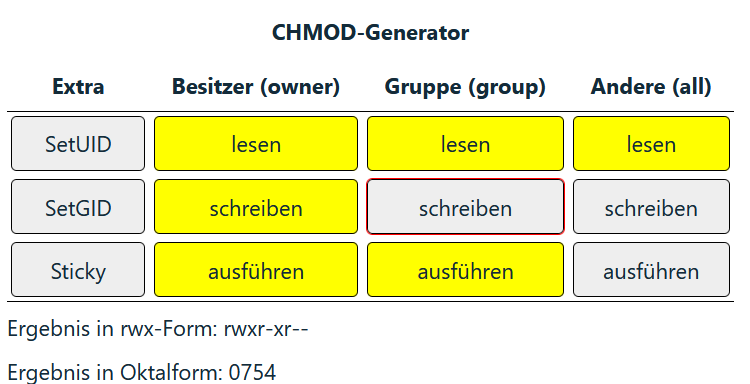 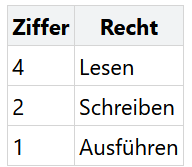 Ergäbe:
chmod 0754 test.txt

https://wiki.selfhtml.org/wiki/Linux/Dateirechte
Datentypen
Char(Charakter) – Zeichen
String (STRING) – Zeichenketten oft auch als Array von Char
Integer (INT) – Ganzzahlen
Float (FLOAT) – Fließkommazahl
Boolean (BOOL) – wahr/falsch
Array (ARRAY) – Liste von Feldern		           (Index als Integer oder Hash (= assoziatives Array))
	
´			Die gängigen Typen als  Auszug
Deckungsbeitrag
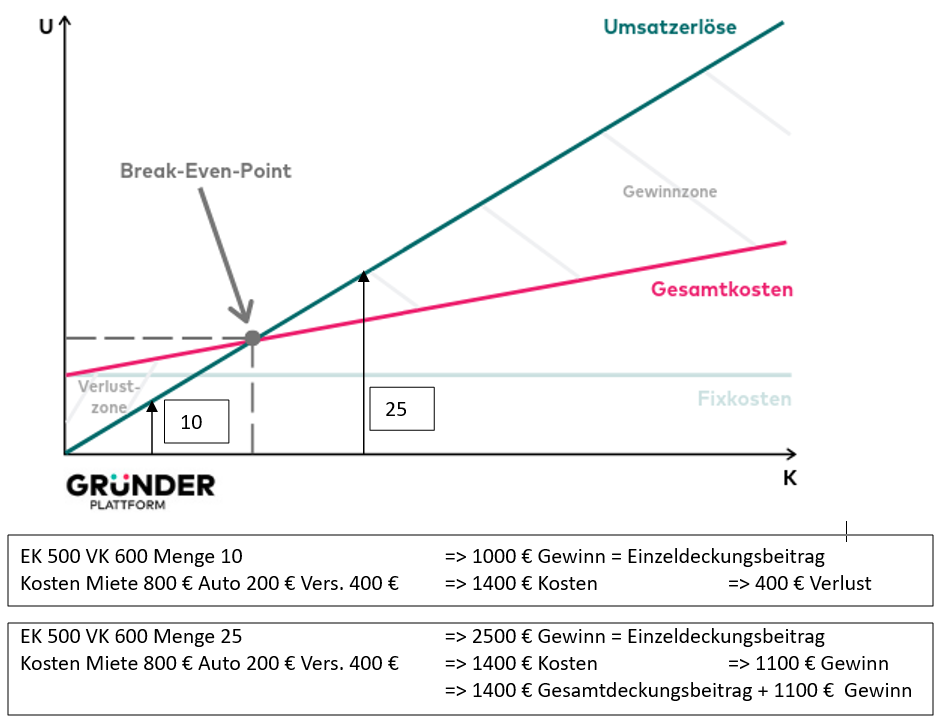 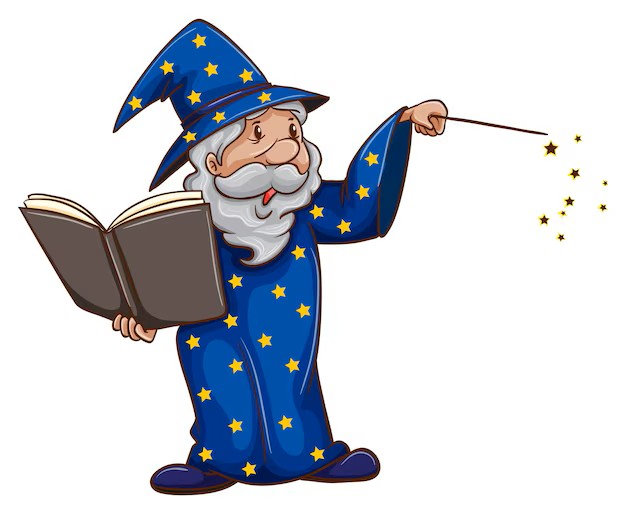 Amortisation = „hat sich gelohnt“
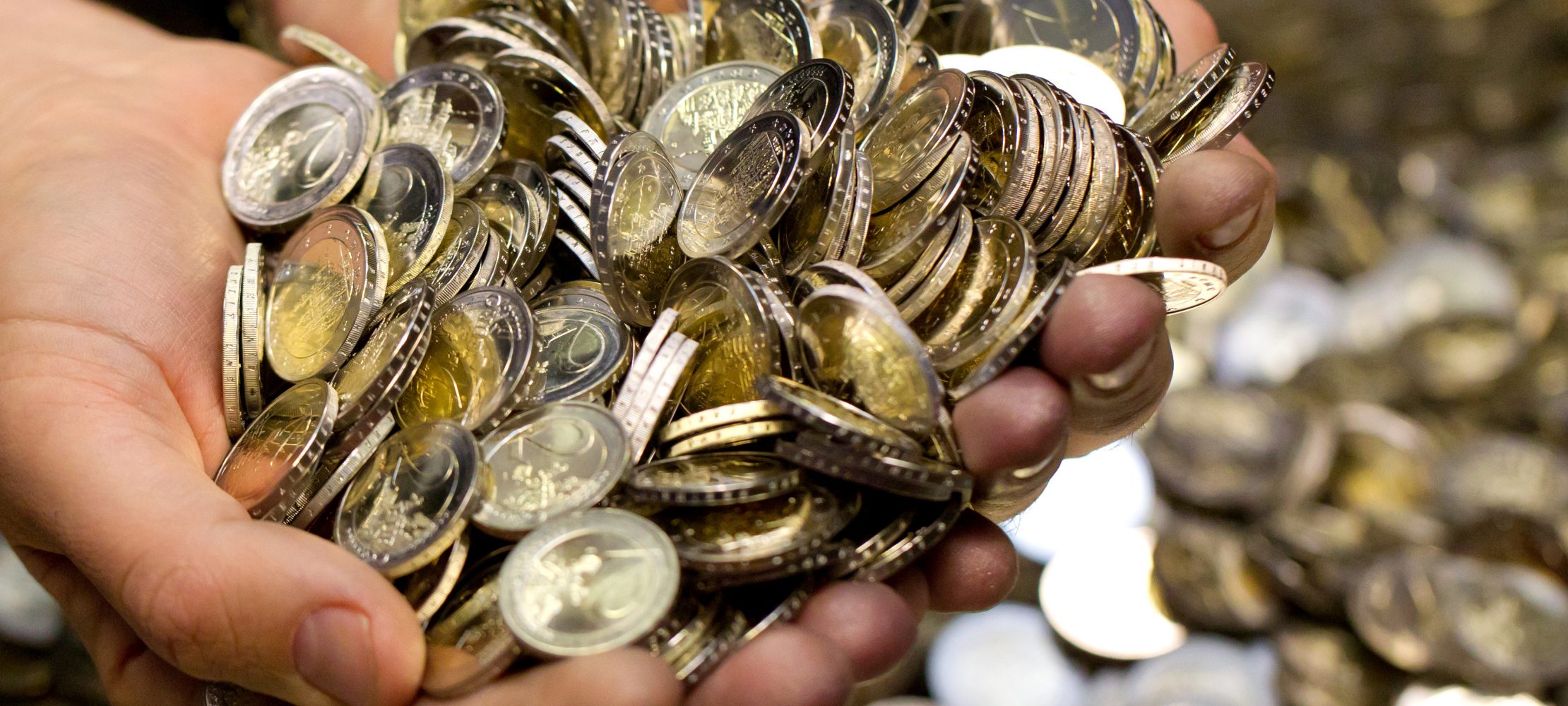 Links		Netzwerk
https://www.tessa-dam.com/de/wiki-de-reader/netzwerke#wie-funktioniert-ein-netzwerk-8274
https://www.thomas-krenn.com/de/wiki/VLAN_Grundlagen
https://ueba.elkonet.de/wbt/Grundlagen+Netzwerktechnik.html
https://www.black-box.de/de-de/page/26203/Information/Technische-Ressourcen/black-box-erklaert/Networking/Layer-2,3-und-4-Switching/
https://www.ionos.de/digitalguide/server/tools/xampp-tutorial-so-erstellen-sie-ihren-lokalen-testserver/
https://www.kabelscheune.de/Patchkabel-RJ45-LAN-Kabel/
https://www.elektronik-kompendium.de/
https://de.wikipedia.org/wiki/Storage_Area_Network
https://www.wintotal.de/san-vs-nas/
Links 2		 RAM
https://www.esus-it.de/Arbeitsspeicher-Ratgeber-Alles-was-Sie-uber-RAM-wissen-sollten-blog-ger-1655200977.html
https://www.jouleperformance.com/eu_de/ram-typen-unterschiede-erklaert
https://www.crucial.de/articles/about-memory/different-types-of-memory-explained
https://www.kingston.com/de/memory/memory-part-number-decoder
https://www.elektronik-kompendium.de/sites/com/1312291.htm
Links 3		Hardware/Software
https://www.itsco.de/
https://www.esm-computer.de/
https://www.hardware-online-shop.de/pc-systeme
https://www.hardwareschotte.de/
https://geizhals.de/?m=1
https://www.gamers-outlet.net/en
Links 4 		Entwicklung / Datenbanken
https://moqups.com/de/uml-diagram-tool/
https://www.datenbanken-verstehen.de/
https://www.w3schools.com/
Links 5		Tools ;-)
https://www.ventoy.net
https://www.spacedesk.net/de/
https://www.advanced-ip-scanner.com/de/